Welcome to English class
Md. Saifuddin khan 
Lecturer in English 
Hajee Goyes Uddin Mohila Fajil Madrasah 
Bhangura , Pabna .
Contact Number: 01710449379 
E-mail: skhan84bd@gmail.com
  
English 2nd paper. 
Class : Nine and ten .
Part A:Grammar .
The eagle is more expert than any other bird in hunting.
The eagle is the most expert bird in hunting.
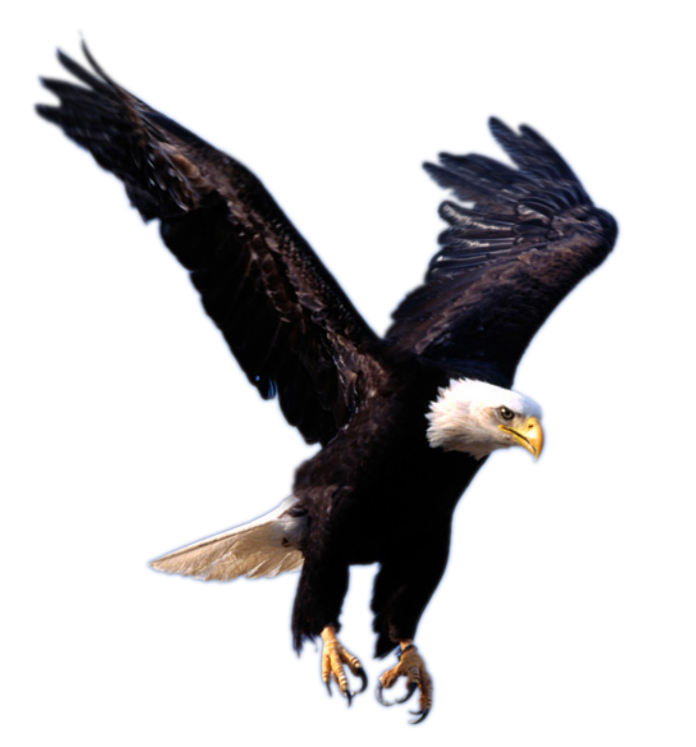 The eagle is more experienced than all other birds.
The eagle is the most experienced of all birds.
The eagle is one of the most experienced birds.
The eagle is more experienced than most other birds.
What is our today’s lesson?
Transformation of sentence
Comparative to Superlative
Learning outcomes
At the end of this lesson,ss will be able to—
identify the structure of changing comparative into superlative
change comparative to superlative.
How to change Comparative (with ‘any other’) into superlative.
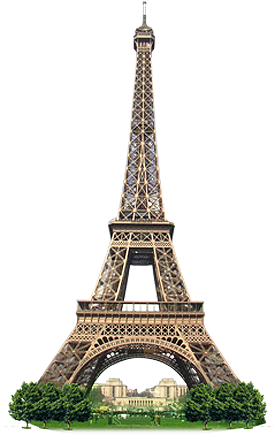 Eiffel tower is taller than any other tower.
Eiffel tower is the tallest tower.
Subject +verb +the + superlative form +extension.
It is longer than any other tower.
It is the longest tower.
This island is more beautiful than any other island.
This island is the most beautiful island.
Single work
This is more charming than any other scenery.
Pair work
Change the sentences into superlative.
Truth is better than any other thing.
It is more valuable than any other worldly wealth.
It is nicer than any other possession.
Character is more glorious than any other quality.
It is also  better than any other abstract  quality.
[Speaker Notes: .]
How to change Comparative (with ‘all other’ ) into superlative.
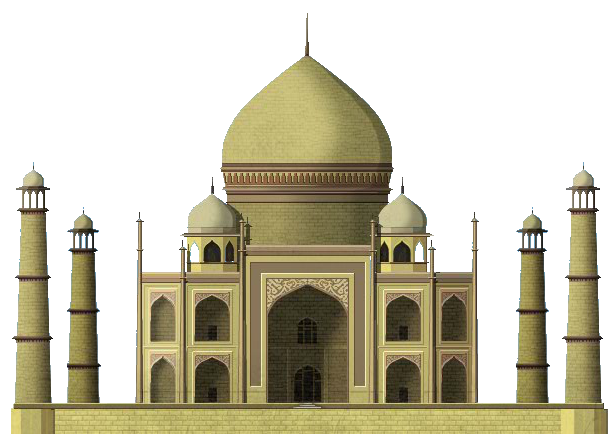 The Taj Mahal is more attractive than  all other  architectures.
The Taj Mahal is the most attractive of all architectures.
Group work
The parrot is nicer than all other birds.
How to change Comparative (with ‘most other’ ) into superlative.
Bermuda 
Triangle
The Bermuda Triangle is more dangerous  than  most other  devil’s seas.
The Bermuda Triangle is one of the most dangerous  devil’s seas.
Evaluation
The dead sea is more exceptional than most other seas.
Home Work
Change the sentences into superlative degree
He is nobler than any other person.
Rubel is younger than all other boys in the class.
“Hamlet” is more popular than most other dramas.
Akbar was greater than all other kings of India.
Nasser Soomro is taller than most other men.
Thanks to all